Vampy  - odměna, kterou si musí vyndat
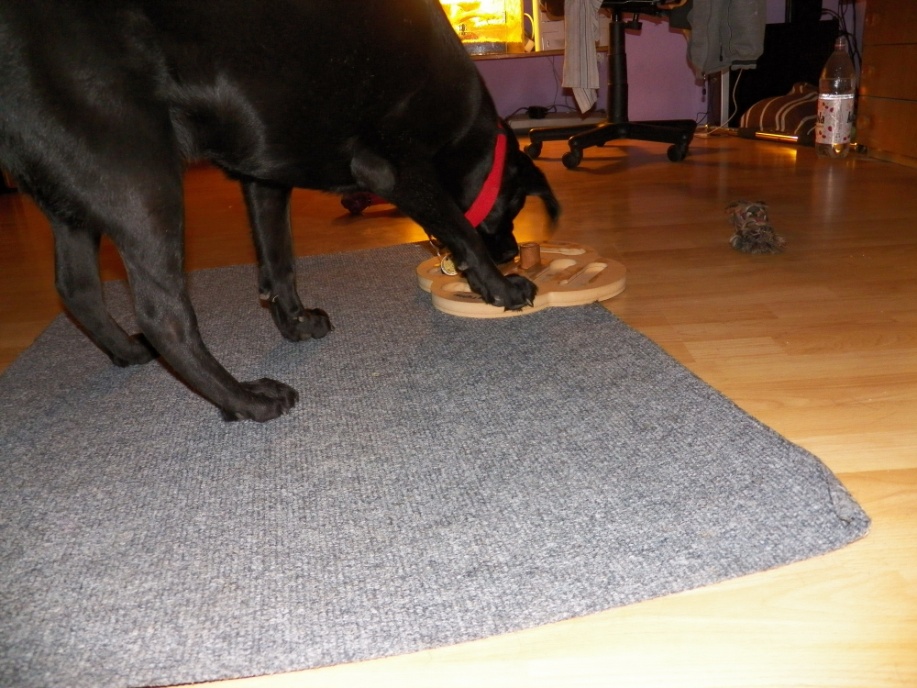 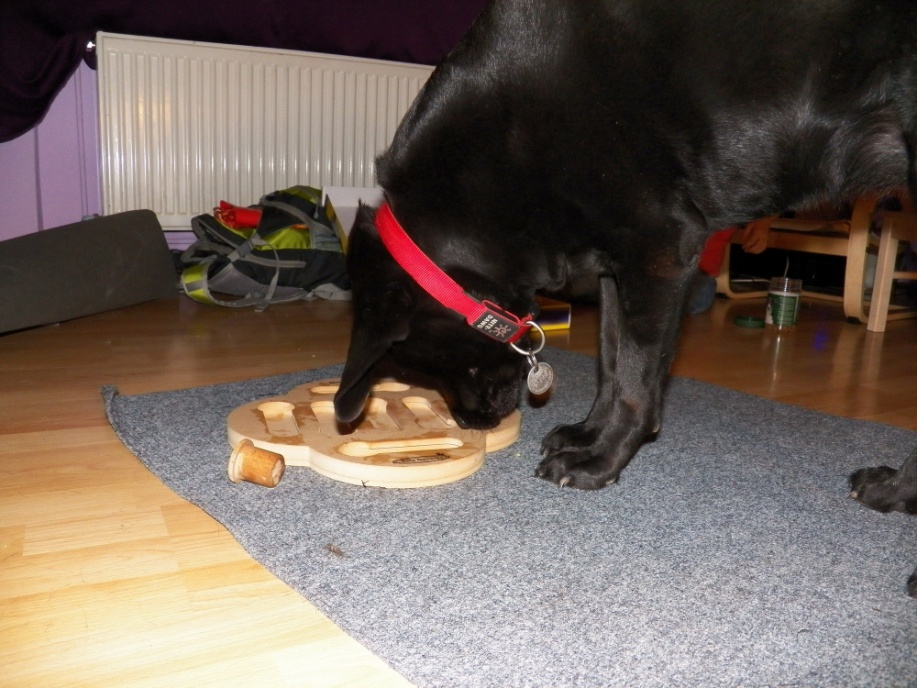 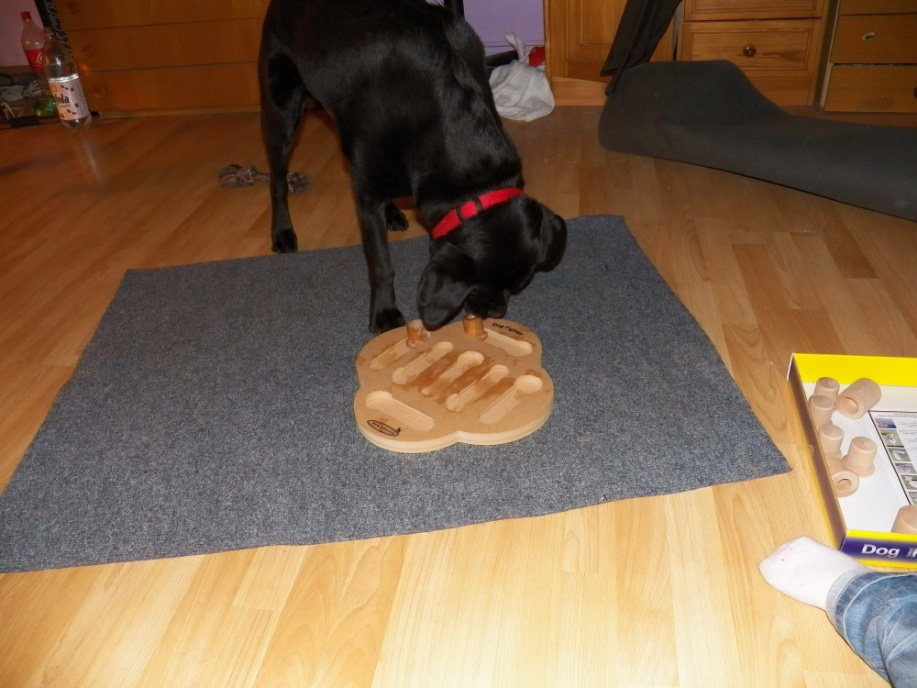 Vampy a zábava
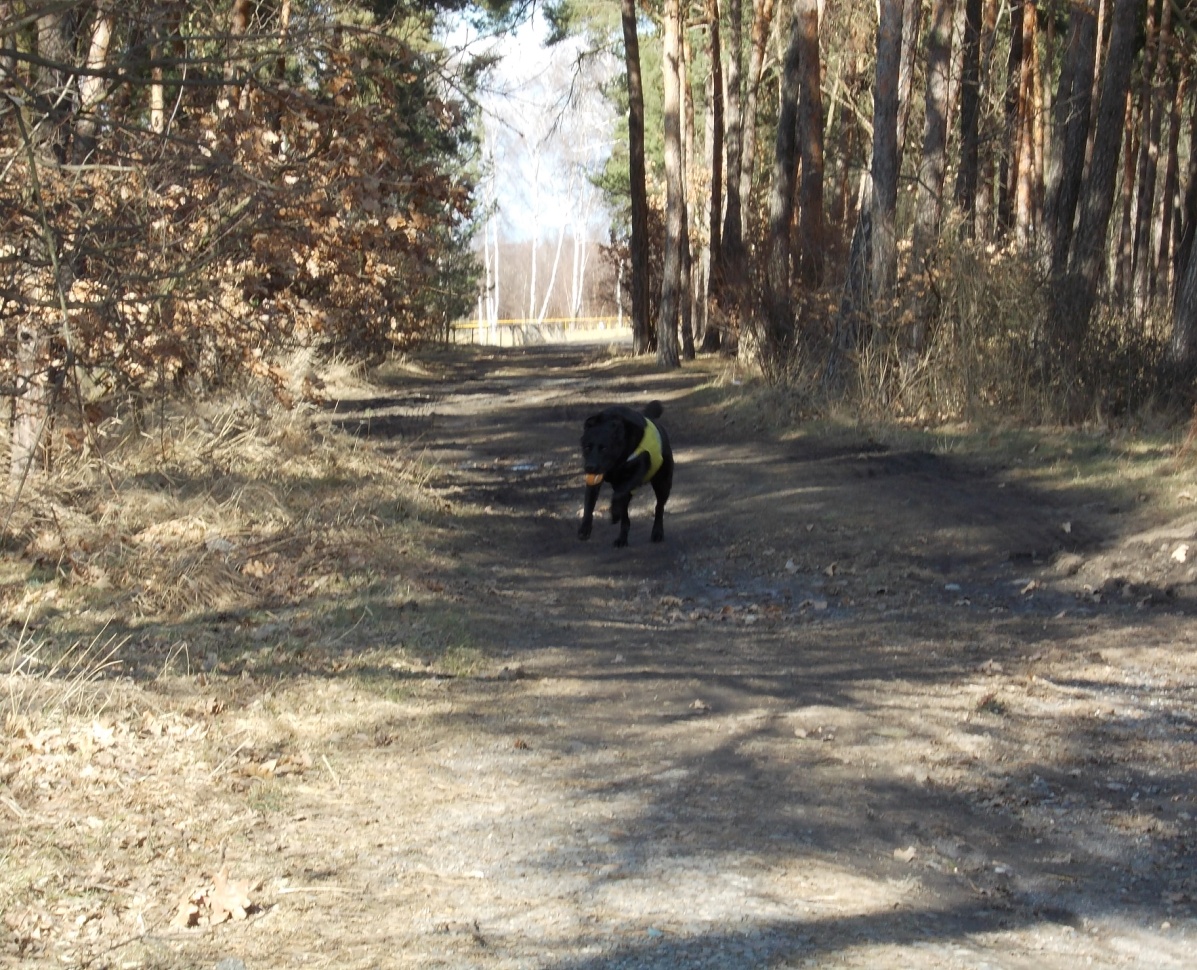 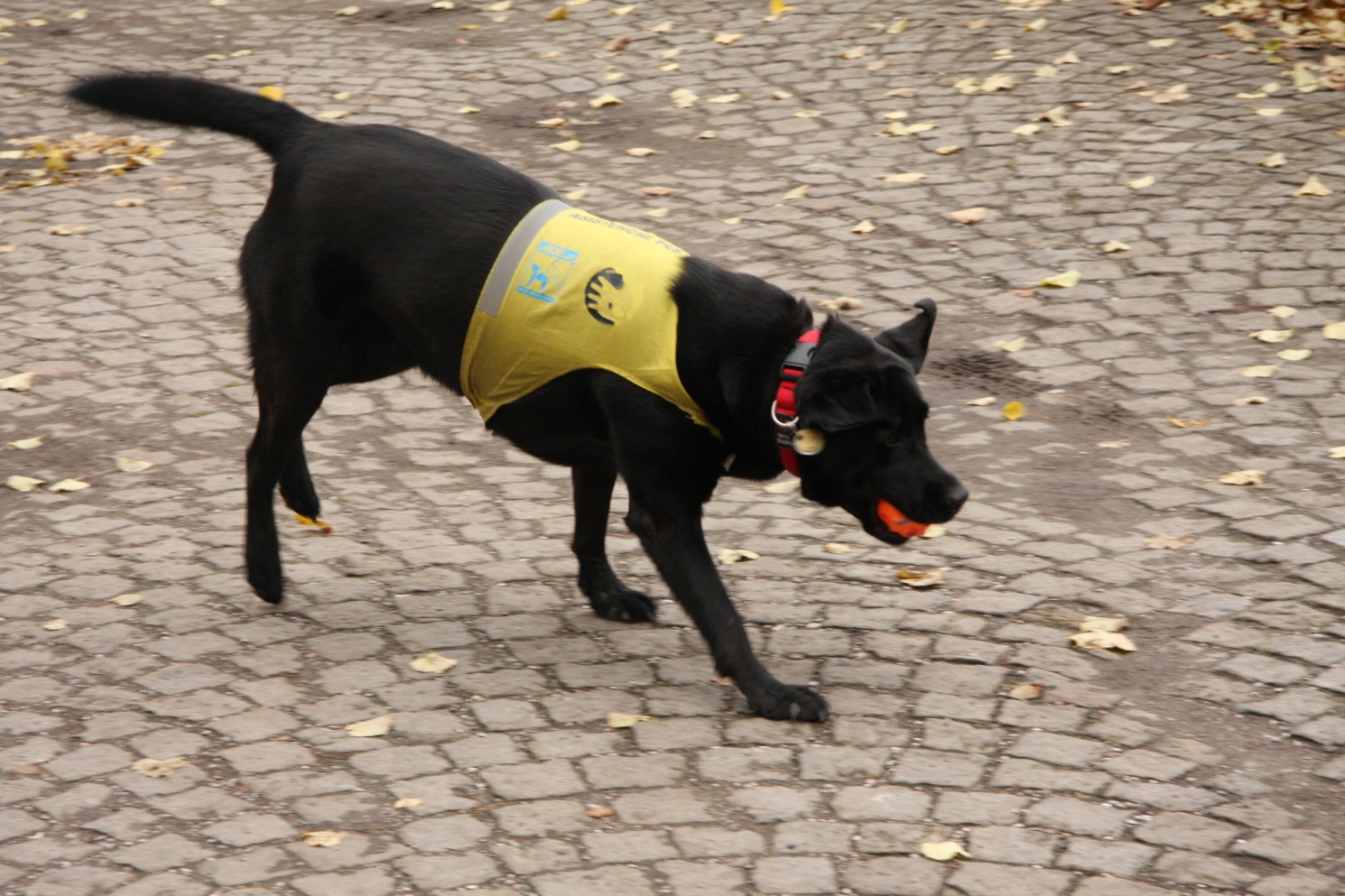 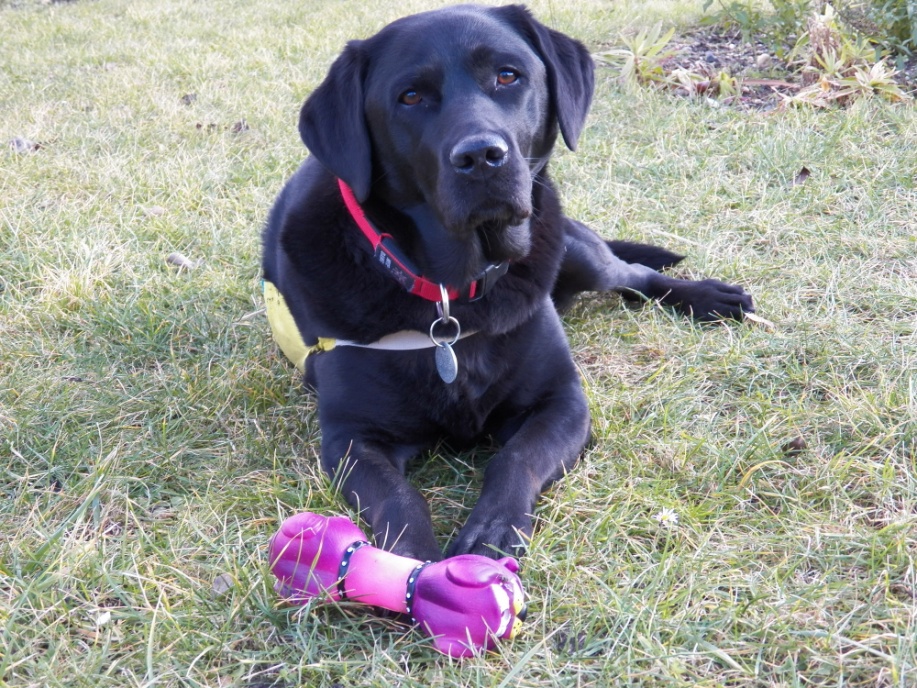 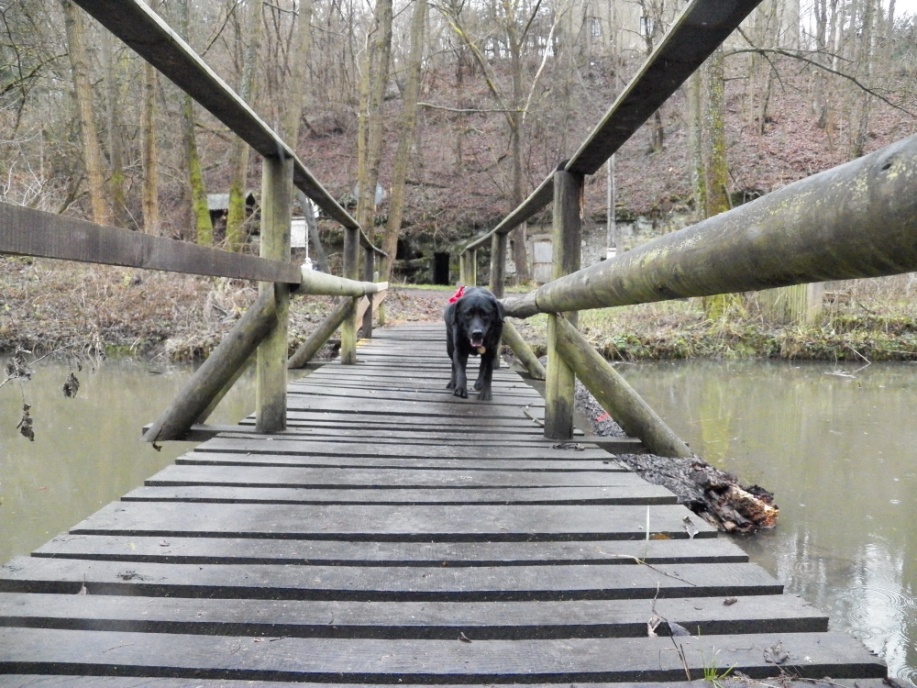 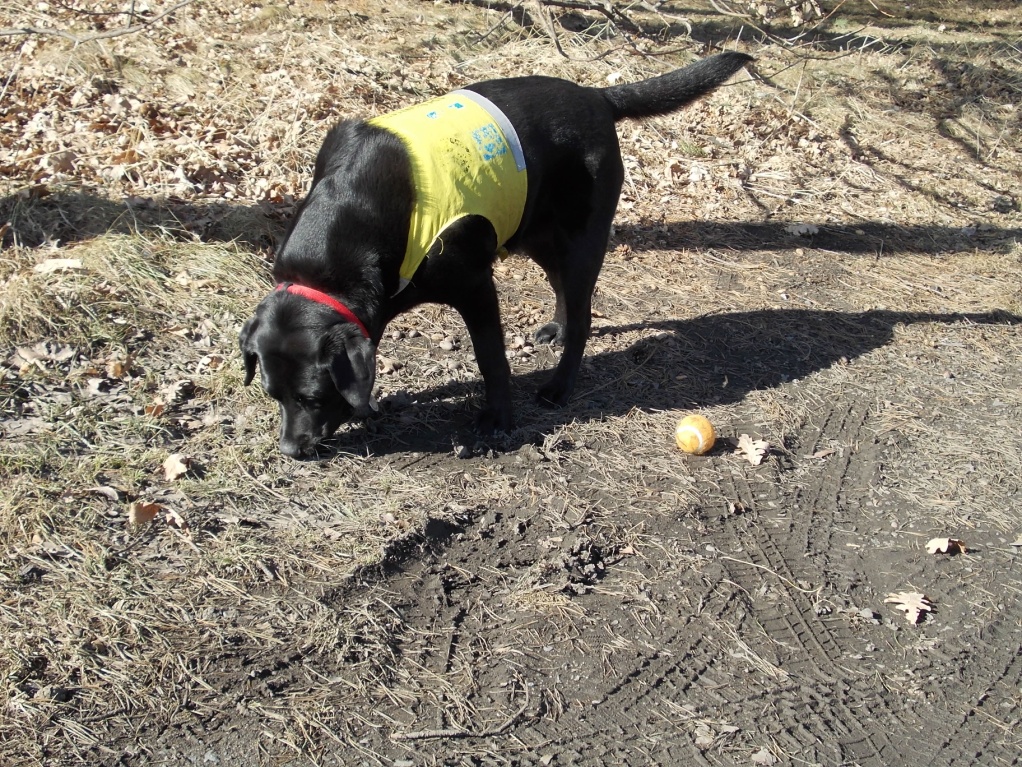 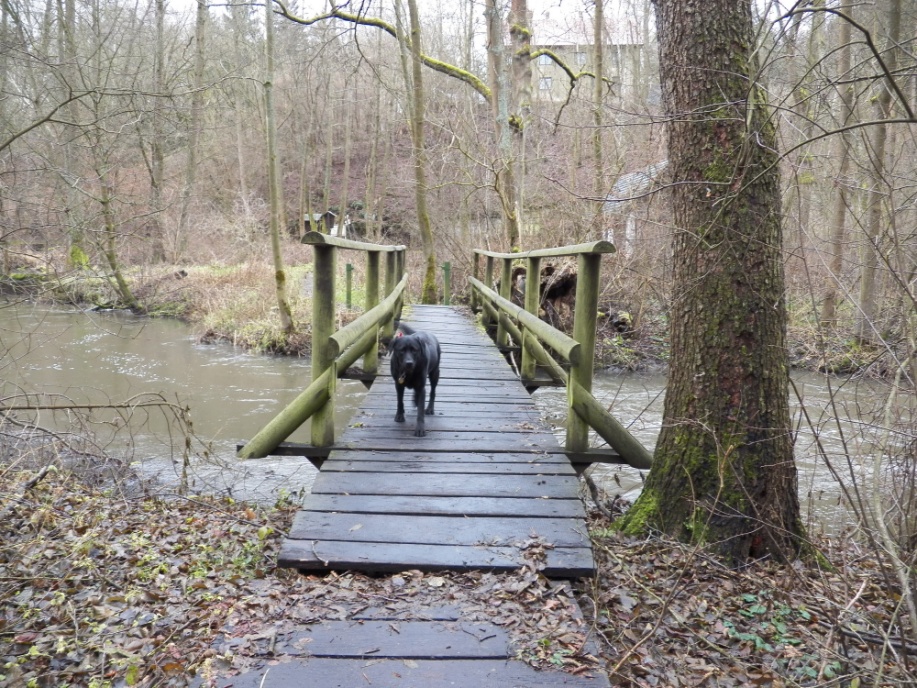 Vampy pracuje
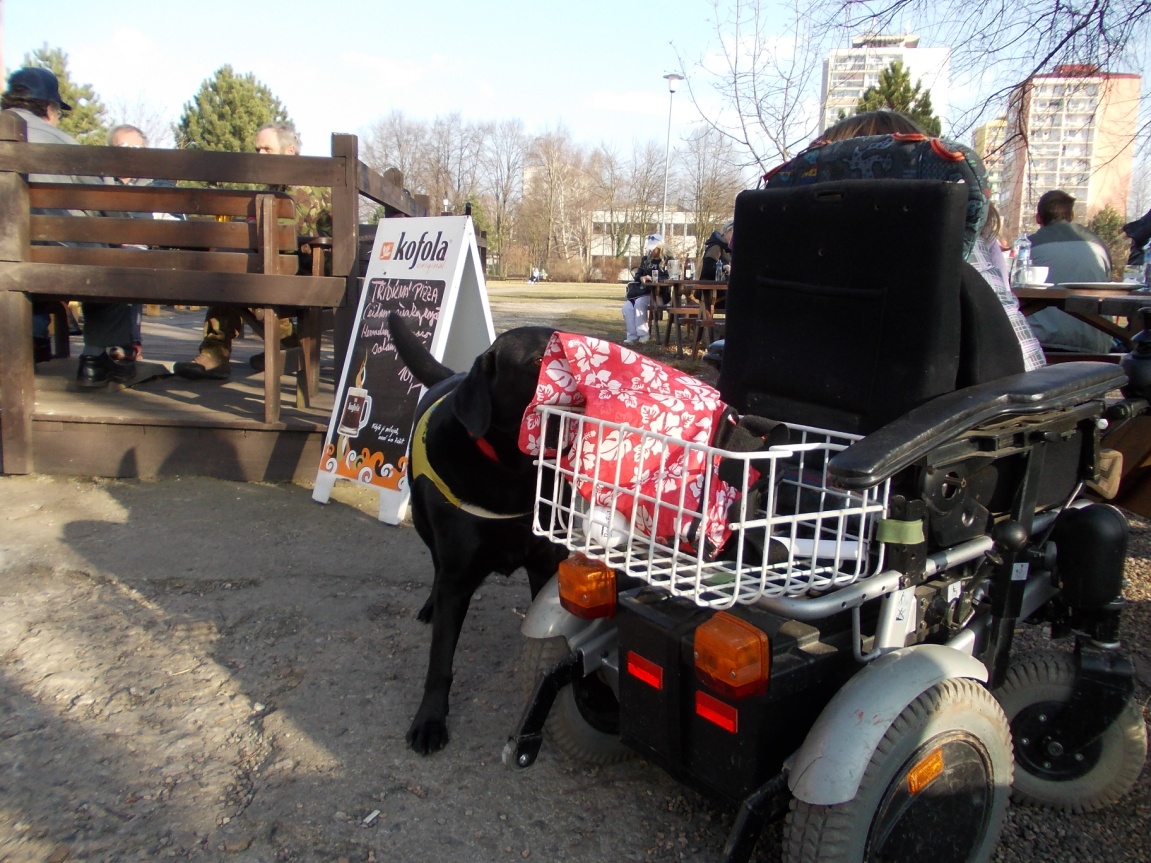 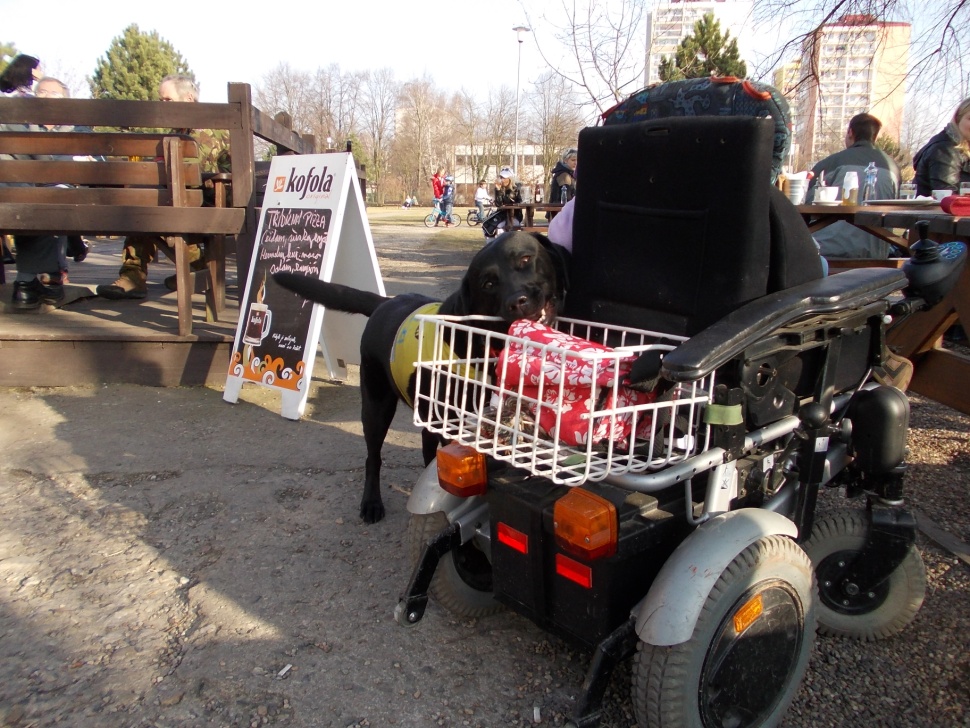 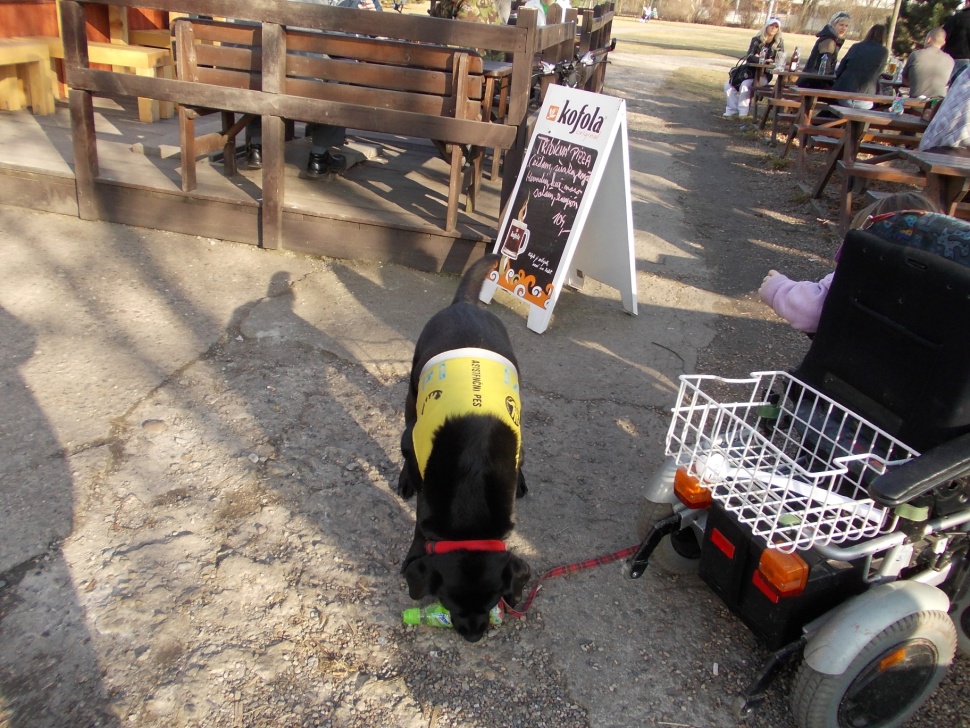 Vampy – Babiččino údolí
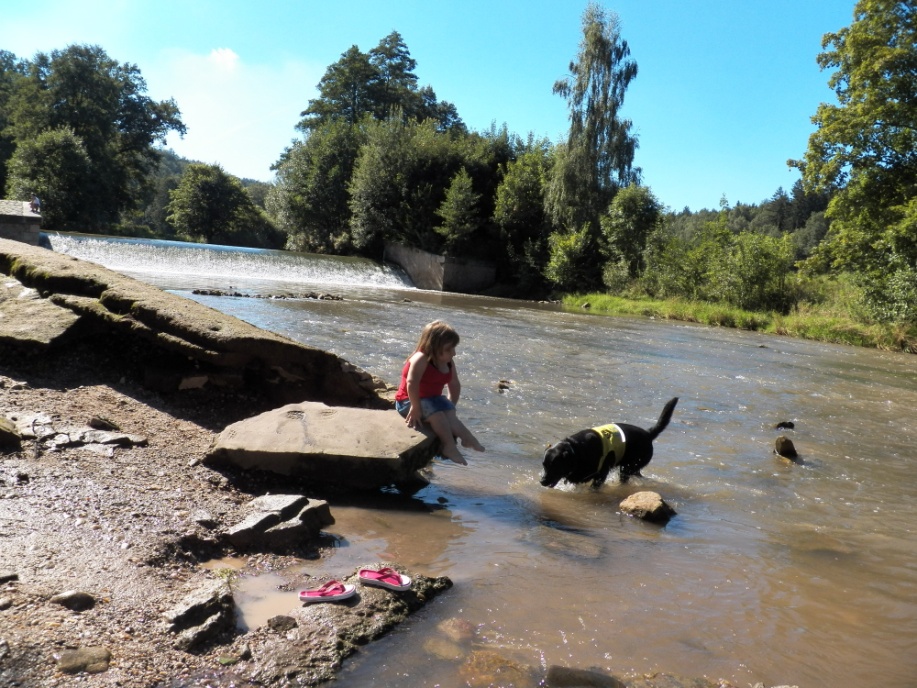 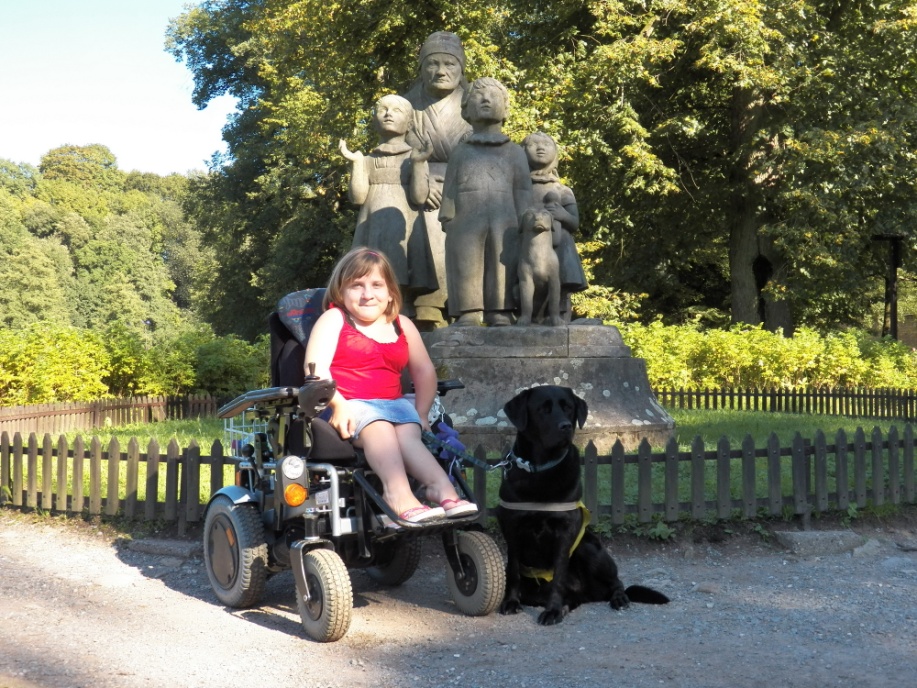 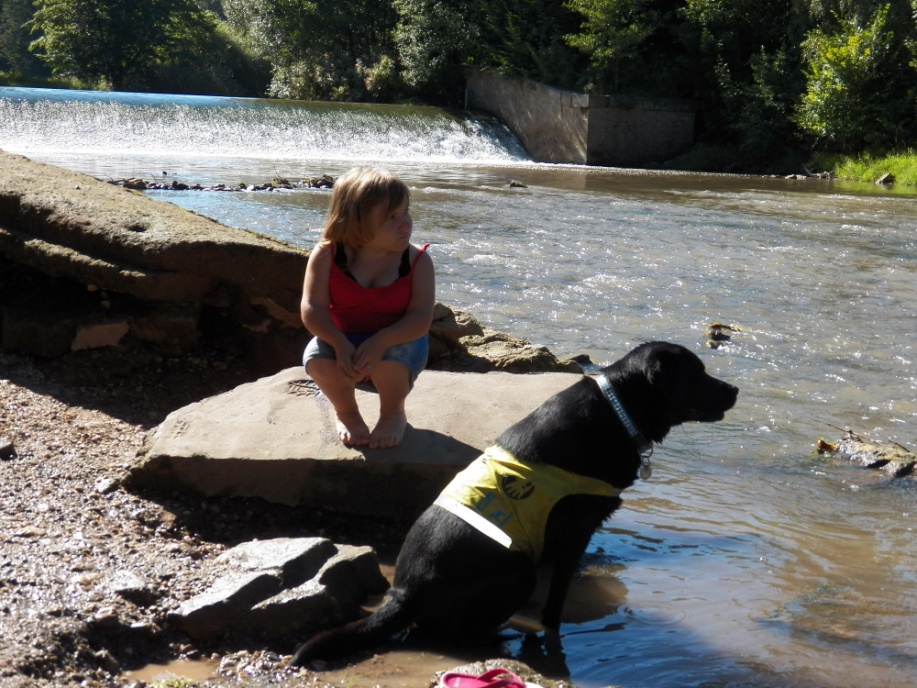 Vampy na Černé hoře
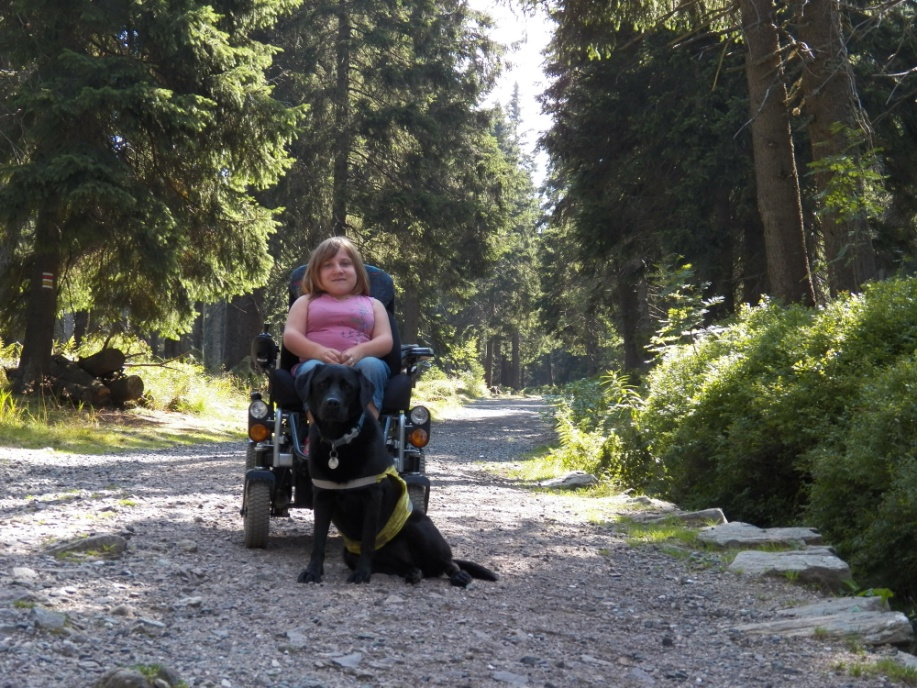 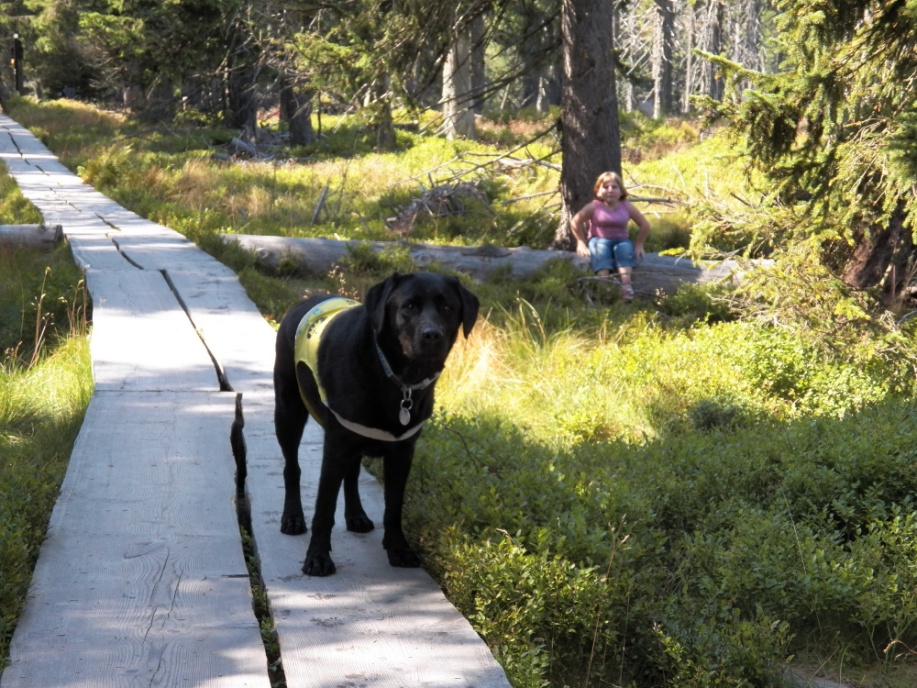 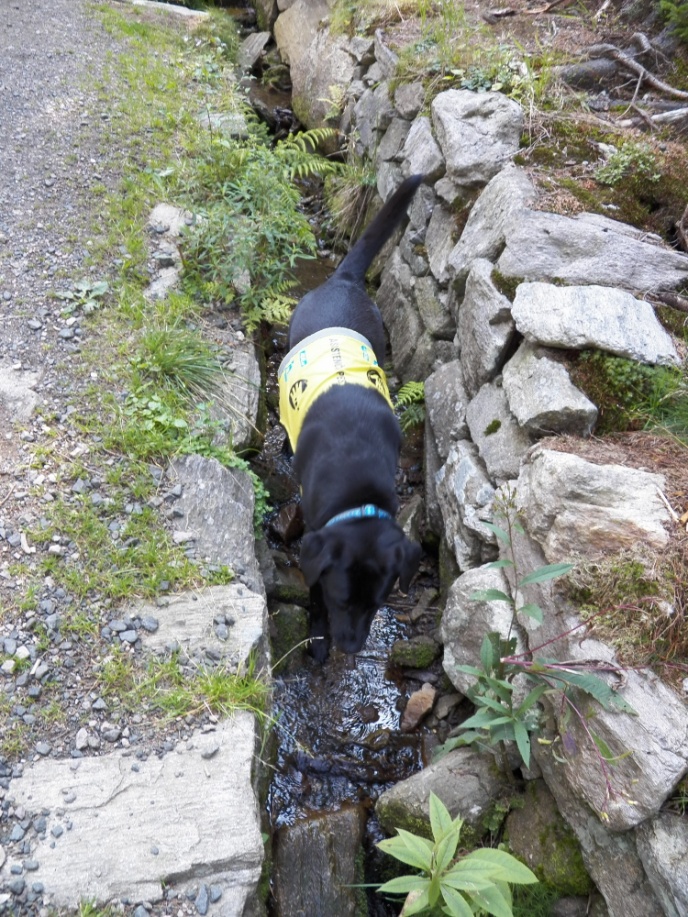 Vampynčiny narozeniny
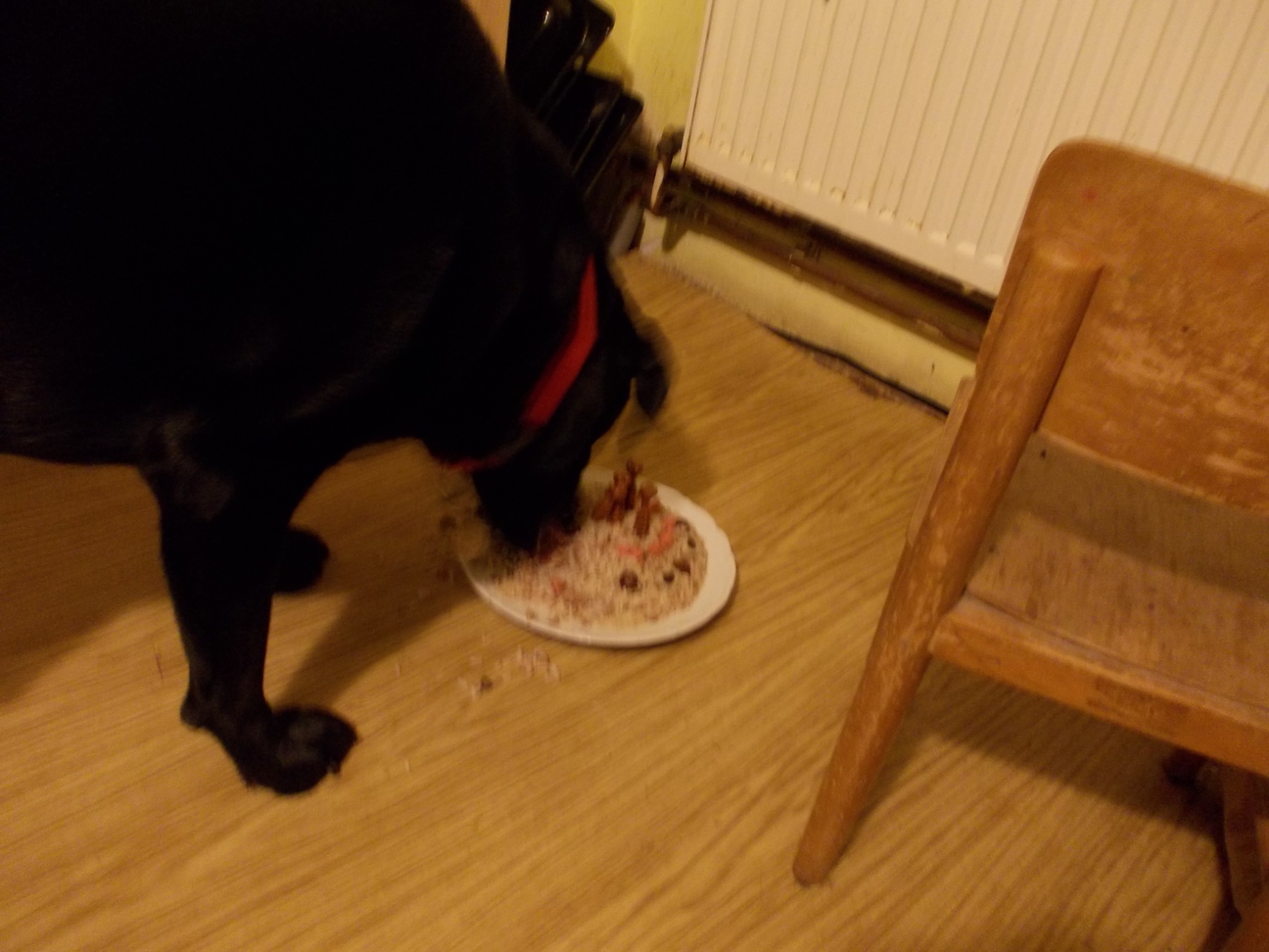 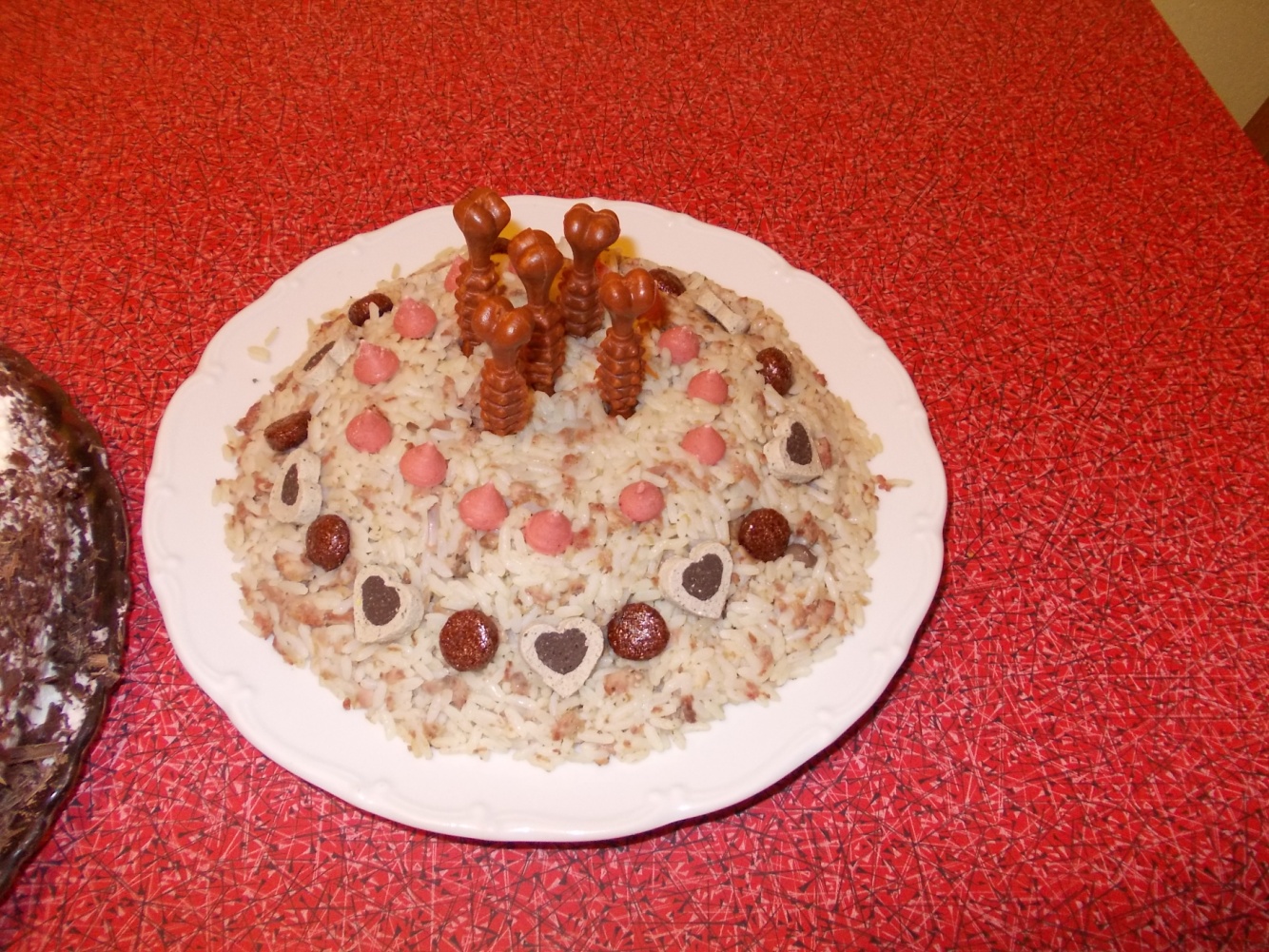 Vampy
Když může panička, tak já taky 
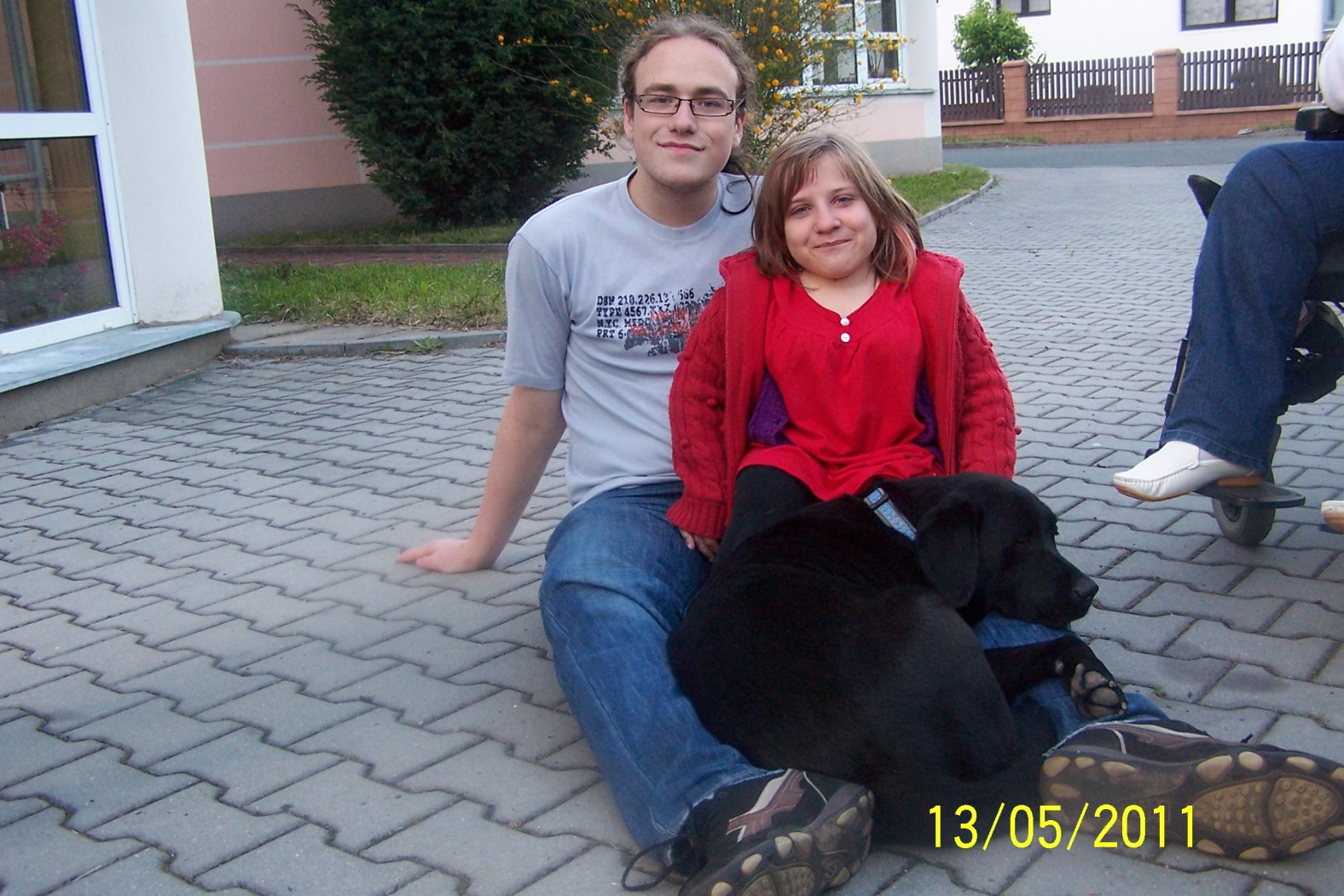